Reunión Plenaria ME01-2024
Informe final de Gastos año 1 acuerdo SLV-Fund 2309
Presenta:
Lcda. Marta Alicia de Magaña
Directora Ejecutiva
MCP-ES
Jueves, 25 de enero de 2024
Información general
Información general
Información general
Información general
Resumen de gastos 
Costos Directos
Resumen de gastos 
Actividades
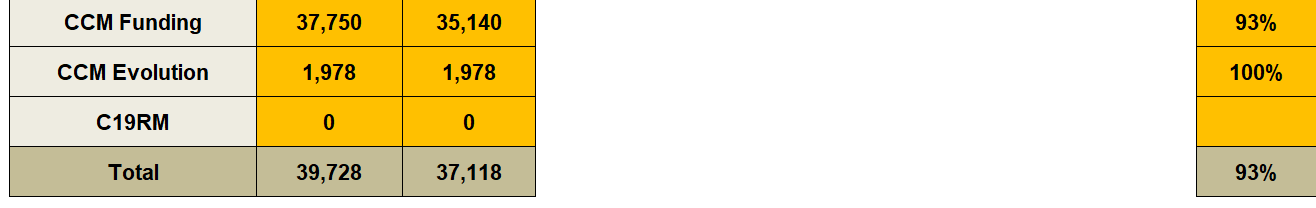 Sección 3: 
Cofinanciamiento
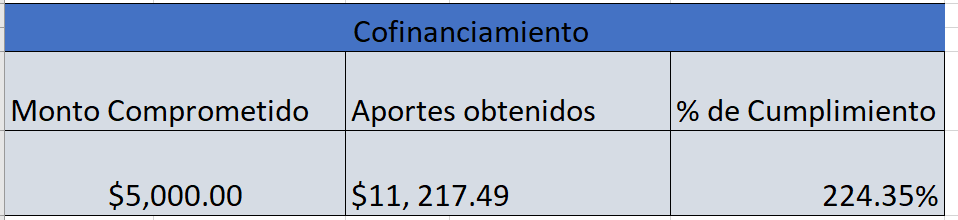 Sección 4: 

Cash Conciliación
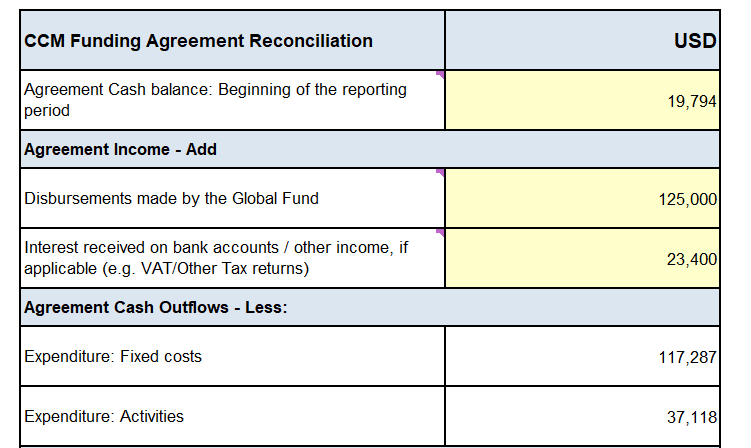 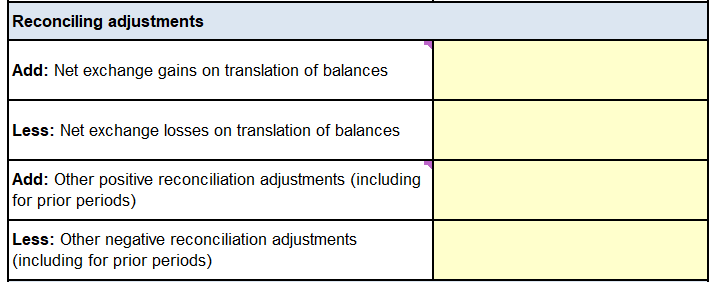 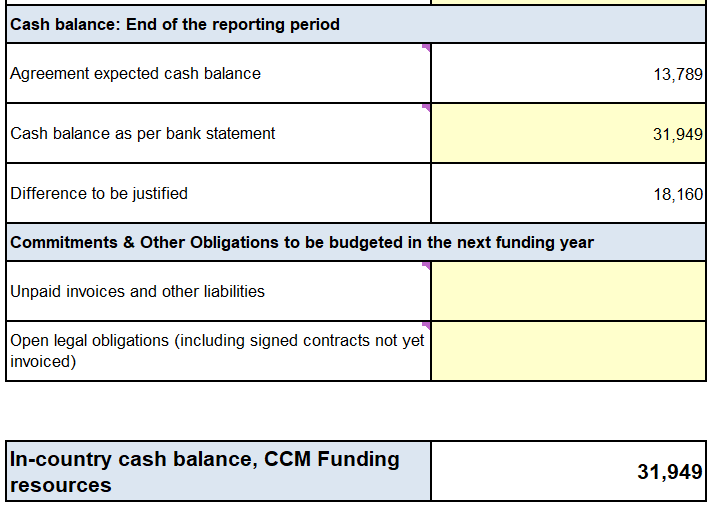 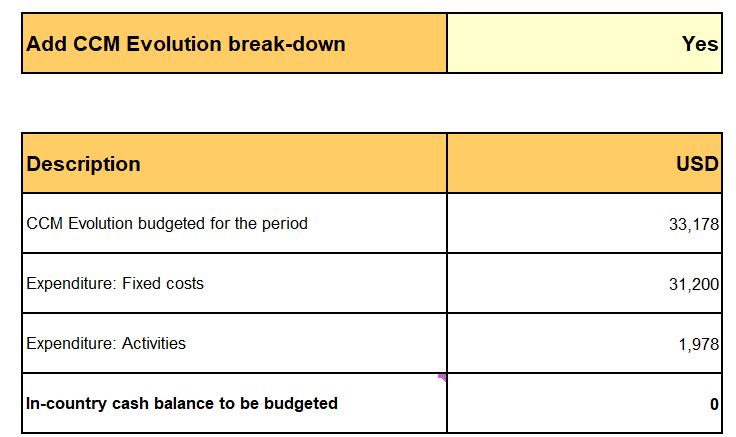 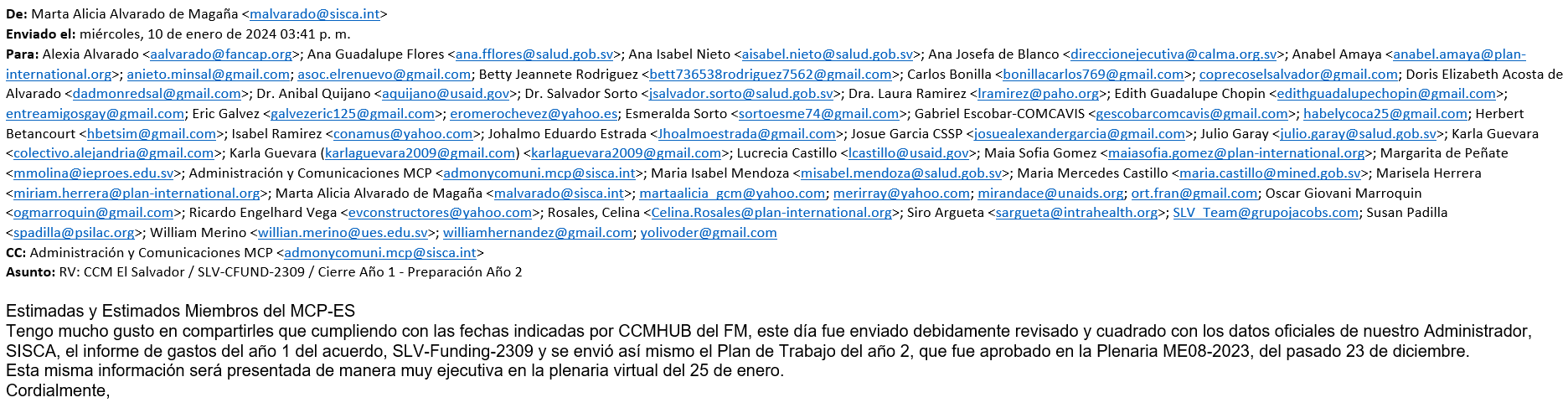 ¡Gracias!